«Безопасность ребёнка в школе»
Подготовила
 преподаватель физической культуры 
МБОУ «Начальная школа – детский сад» Путинцева В.В.
Виды деятельности школы, направленные на обеспечение безопасности учащихся.
режим образовательного процесса;
организация медицинского обслуживания обучающихся;
санитарному состоянию и содержанию общеобразовательного учреждения;
организация питания учащихся.
Работа классного руководителя складывается из изучения особенностей ребенка
Школа должна защищать ребенка от любых проявлений жестокости и насилия
Насилие в школе - это проблема, о которой долгое время было не принято говорить.
В 2009 году зафиксировано:
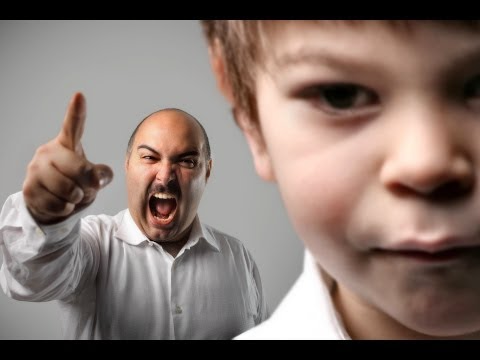 600 нарушений 
прав несовершеннолетних
4 000 детей пострадало 
от насилия родителей
Школьная травля –это сложный процесс, в котором есть жертвы, преследователи, взаимодействие между ними, а также позиция по отношению к происходящему взрослых и школы.
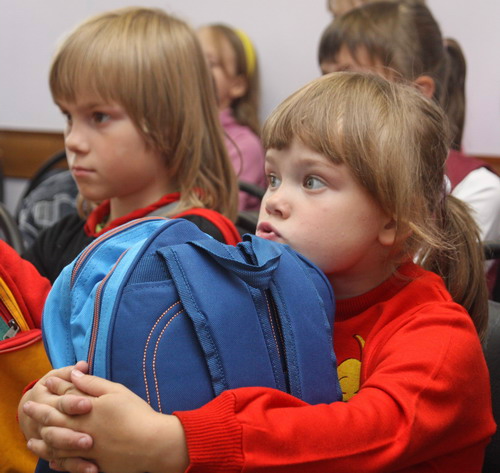 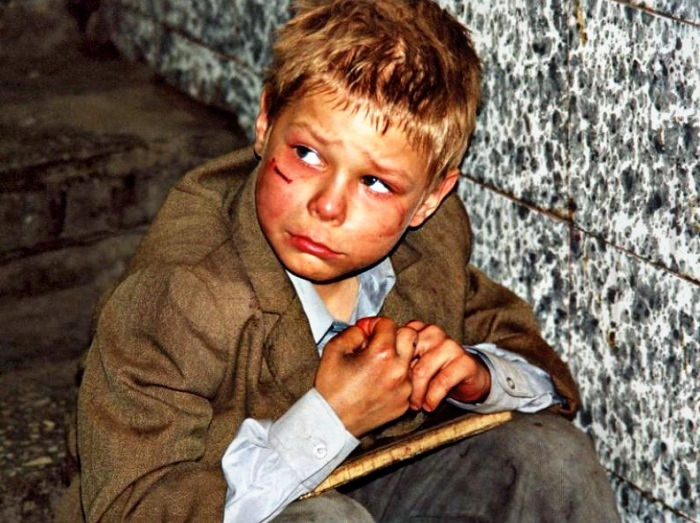 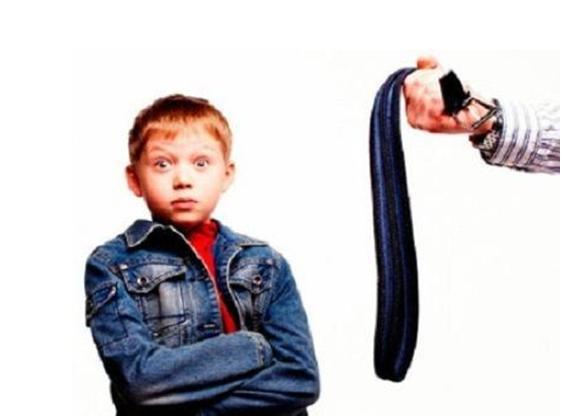 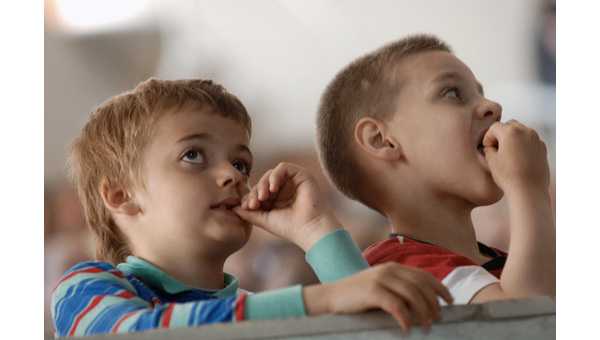 Служба помощи
Психолог, педагог, социальный педагог
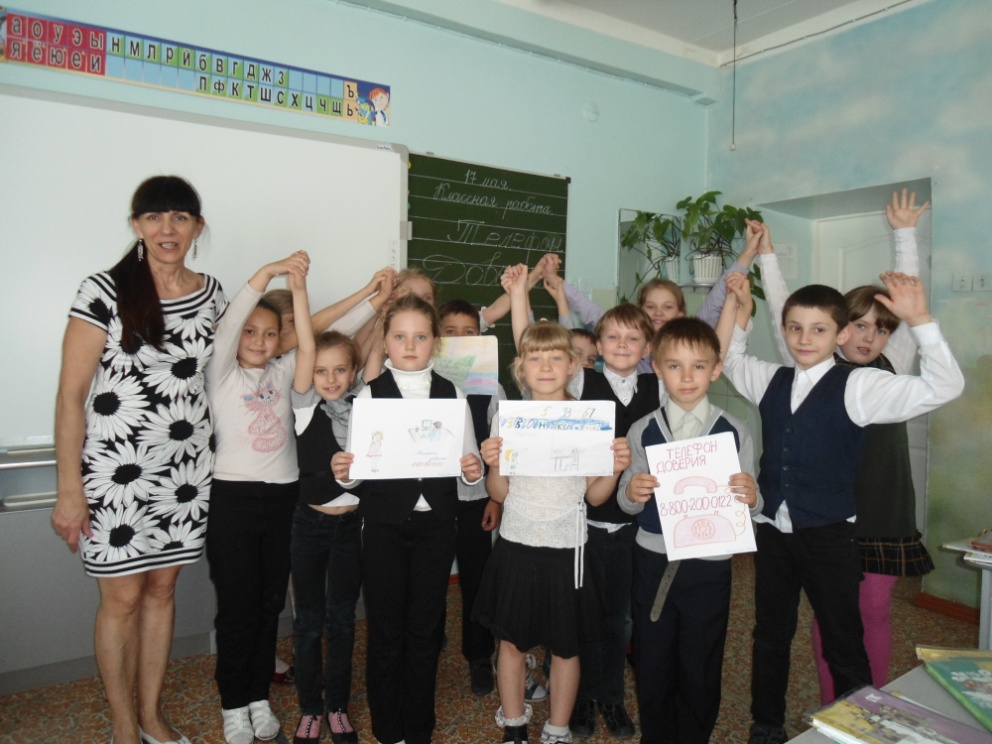 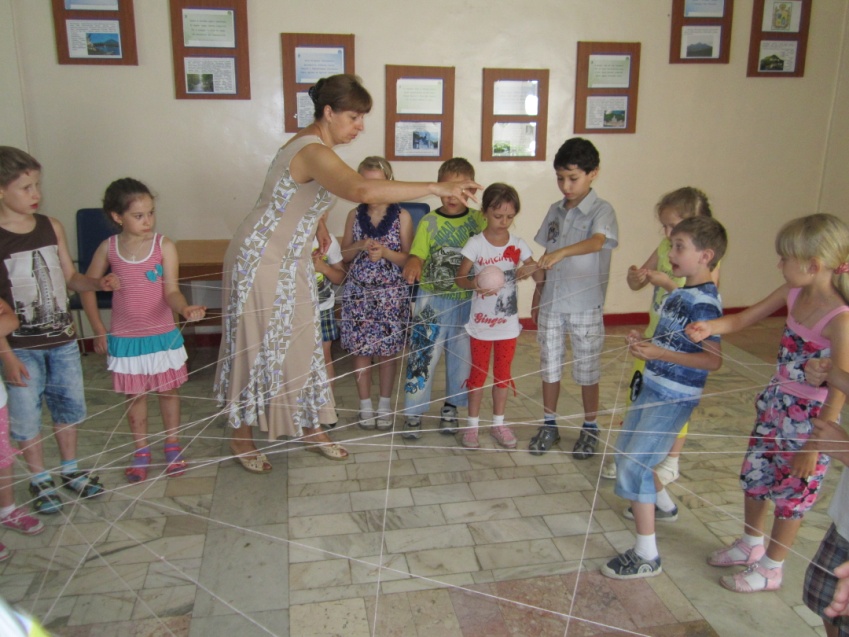 Виды насилия:
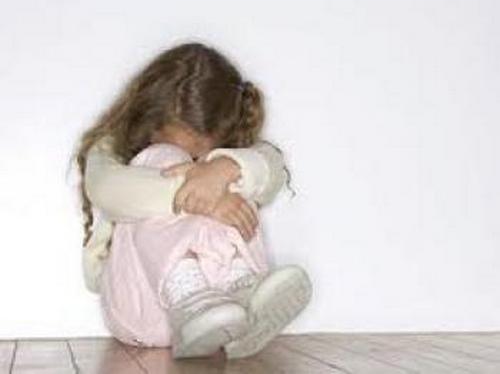 Факторы, провоцирующие насилие и жестокость:
Внутриличностная агрессивность учащихся, зависящая от индивидуальных особенностей;
Предшествующий опыт жизнедеятельности школьников;
Недостаточный уровень развития коммуникативных навыков;
Традиции школьной среды, провоцирующие и стимулирующие жестокость.
Традиции школьной среды:
Общий психоэмоциональный фон учреждения;
«Политическую» систему учреждения образования;
Особенности отношений педагогов к школьникам;
Система взаимоотношений внутри классного коллектива;
Наличие общепризнанных социальных ролей;
Традиции в социуме.
Система педагогических действий:
При организации профилактики необходимо учитывать направления работы:
с потенциальными агрессорами
с потенциальными жертвами
формирование психоэмоциональ-ной среды в классе
Система КТД
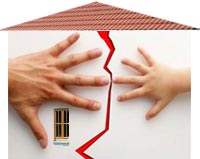 Новые педагогические технологии
Сделать мир менее жестоким, а детство более безопасным, хотя бы в рамках нашей школы, - это задача, которая под силу только нам, педагогам.
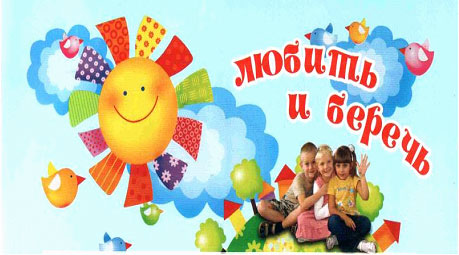